Title Layout
Subtitle
Lesson Short Story #2 and Question
On a sunny day Tom went to see if Amy wants to go to the store with him.  Amy is excited to go with Tom to the store.  tome wants to buy some apples and oranges to eat.  Amy went with Tom, but did not have money to buy food.
Lesson Short Story #2 and Question
On a sunny day Tom went to see if Amy wants to go to the store with him.  Amy is excited to go with Tom to the store.  tome wants to buy some apples and oranges to eat.  Amy went with Tom, but did not have money to buy food.

1.  What kind of day was it?
	It was a sunny day.
Who did Tom go with?
	Amy went with Tom.
What did Tom buy?
	Tom bought apples and oranges.
Did Amy have money?
	Amy did not have money.
How did Amy feel going with Tom?
Amy is excited.
Poem
Tom and Amy Day Out

Tom and Amy went to the store.
Tom buys some apples for sure.
Amy buys none
which was no fun.

Where did Tom and Amy go?   Tom and Amy went to the store.
What was no fun?   Amy did not buy no apples.
Poem
Colors
There are colors that are fun.
Yellow for the sun,
Red like an apple
and grapes that are purple.
Brown that you see on a tree,
and grass that is green.
I like the color blue.
What do you do with the color blue?
Time Expressions
She wakes up in the morning when the sun comes up.


The sun is up high in the sky in the afternoon.
3.  The sun is going down in the evening.



4.  She goes to sleep at night.
Dialogue and Time Expressions
What time do you get up?
I get up in the morning at seven o’clock.
What do you do in the afternoon?
I eat lunch in the afternoon.
What do you do in the evening?
I watch T.V (television)             in the evening with my family.
What time do you go to sleep?
I go to sleep at nine o’clock at night.
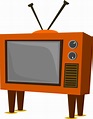 Contractions
is not = isn’t
are not = aren’t
have not = haven’t
do not = don’t
has not = hasn’t
does not = doesn’t
I am = I’m
I will = I’ll
Sight Words Repetition Level 6Practice saying these words three times for 1 minute each
easy		listen		second	can’t		answer	5
enough		make		sense		usually	sometimes	10
usually		don’t		found		after		sure		15
favorite		our		won’t		those		being		20
off			that’s		hear		talk		walk		25
easy		listen		second	can’t		answer	30
enough		make		sense		usually	sometimes	35
usually		don’t		found		after		sure		40
favorite		our		won’t		those		being		45
off			that’s		hear		talk		walk		50